ПРАВДА О ВОЙНЕ В ПРОИЗВЕДЕНИЯХ НЕМЕЦКИХ ПИСАТЕЛЕЙ
Эрих Мария Ремарк (1898-1970)
Роман «На западном фронте без перемен»
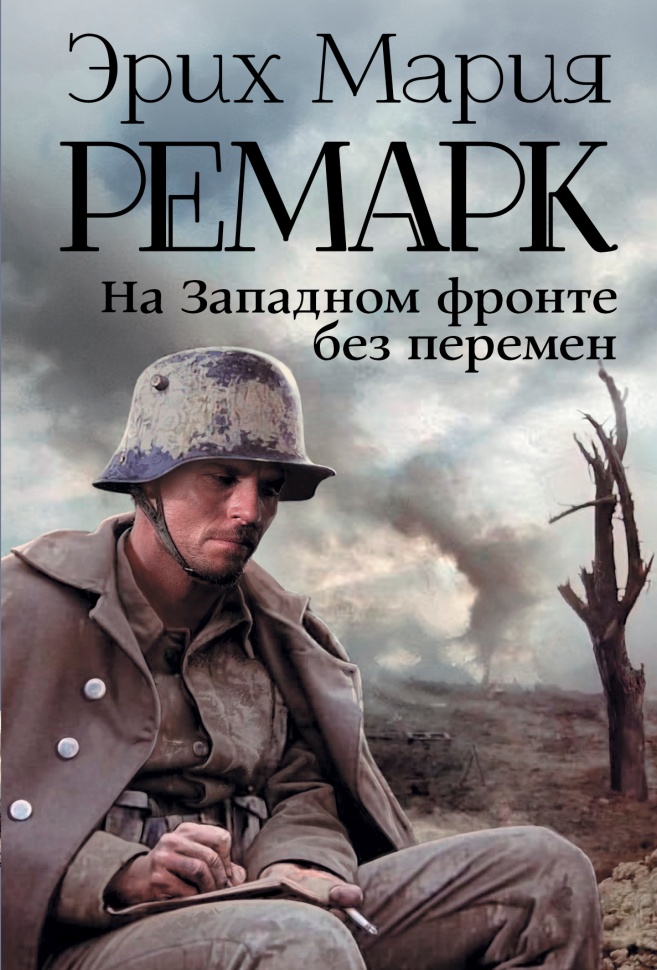 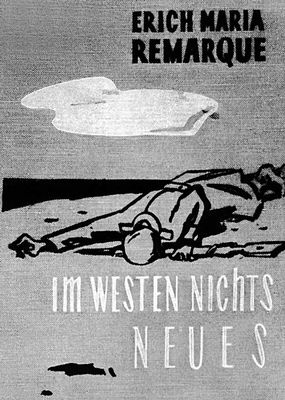 Роман «Три товарища»
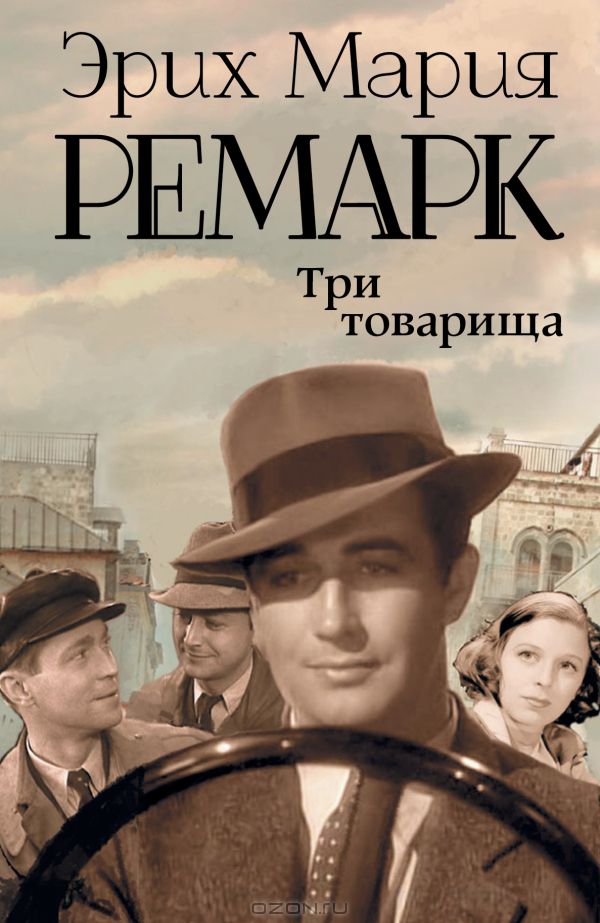 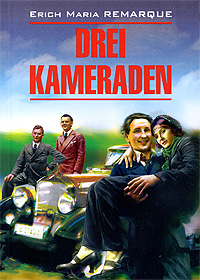 Роман «Триумфальная арка»
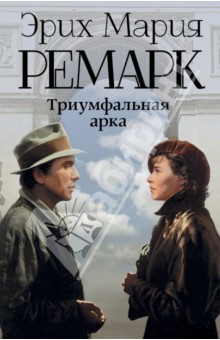 Роман «Время жить и время умирать»
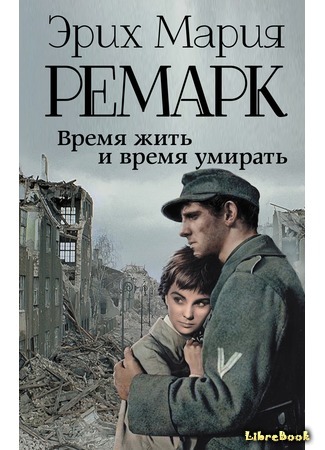 Ганс Фаллада (1893 – 1947)
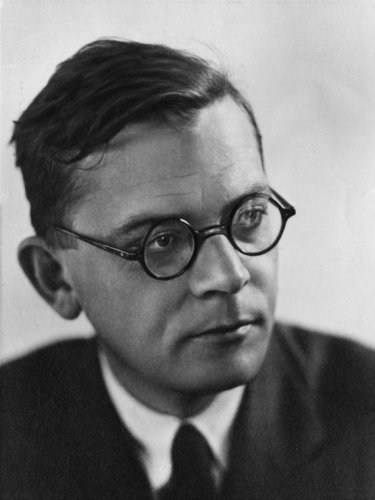 Роман «Каждый умирает в одиночку»
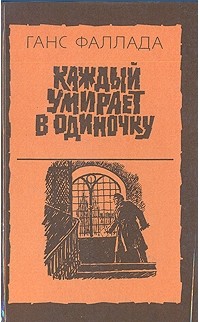 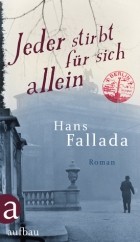 Помните , литература  неизменно выступает как хранитель памяти поколений.
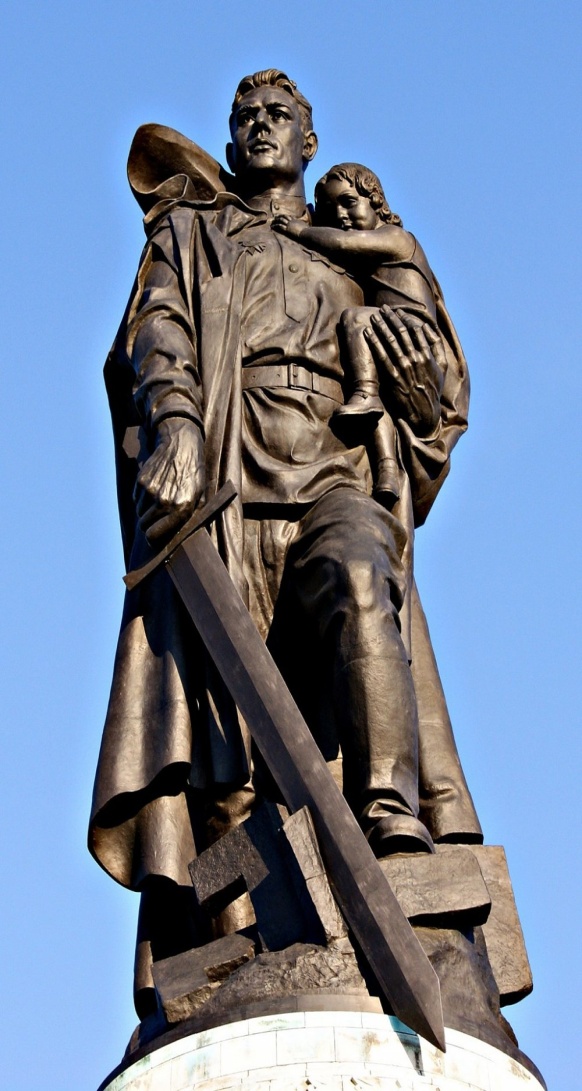 Воин-освободитель в Трептов- парке, в Берлине.